সকলকে  শুভেচ্ছা
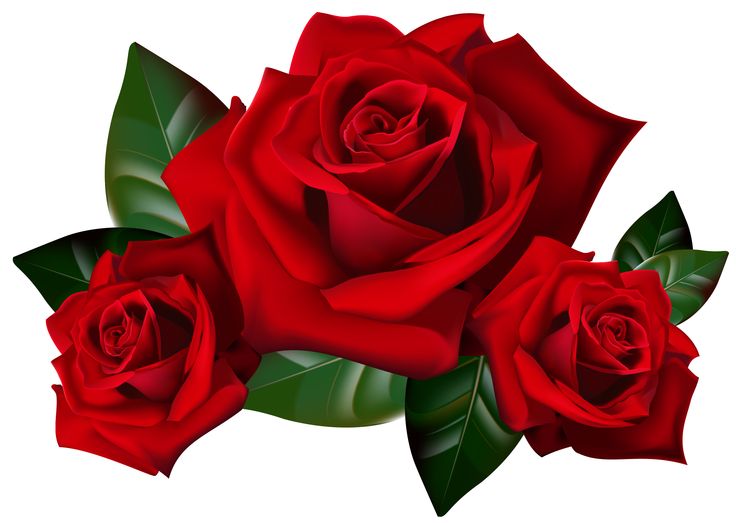 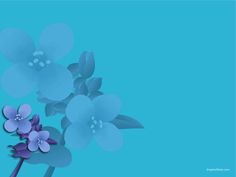 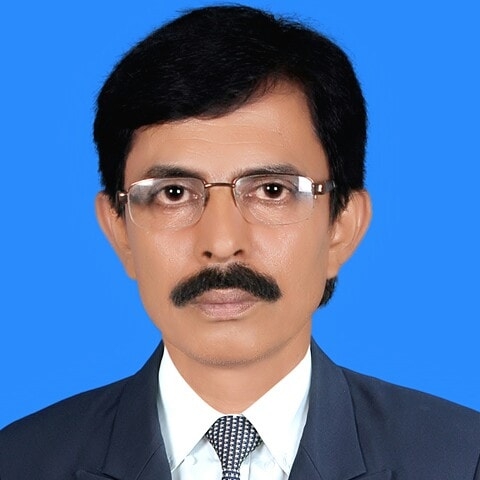 শিক্ষক পরিচিতি
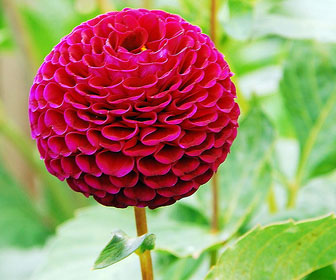 মোঃ ফরহাদ আহম্মদ চৌধুরী 
প্রধান  শিক্ষক 
বুড়িশ্বর  সরকারি প্রাথমিক বিদ্যালয় 
নাসিরনগর,ব্রাহ্মণবাড়িয়া।
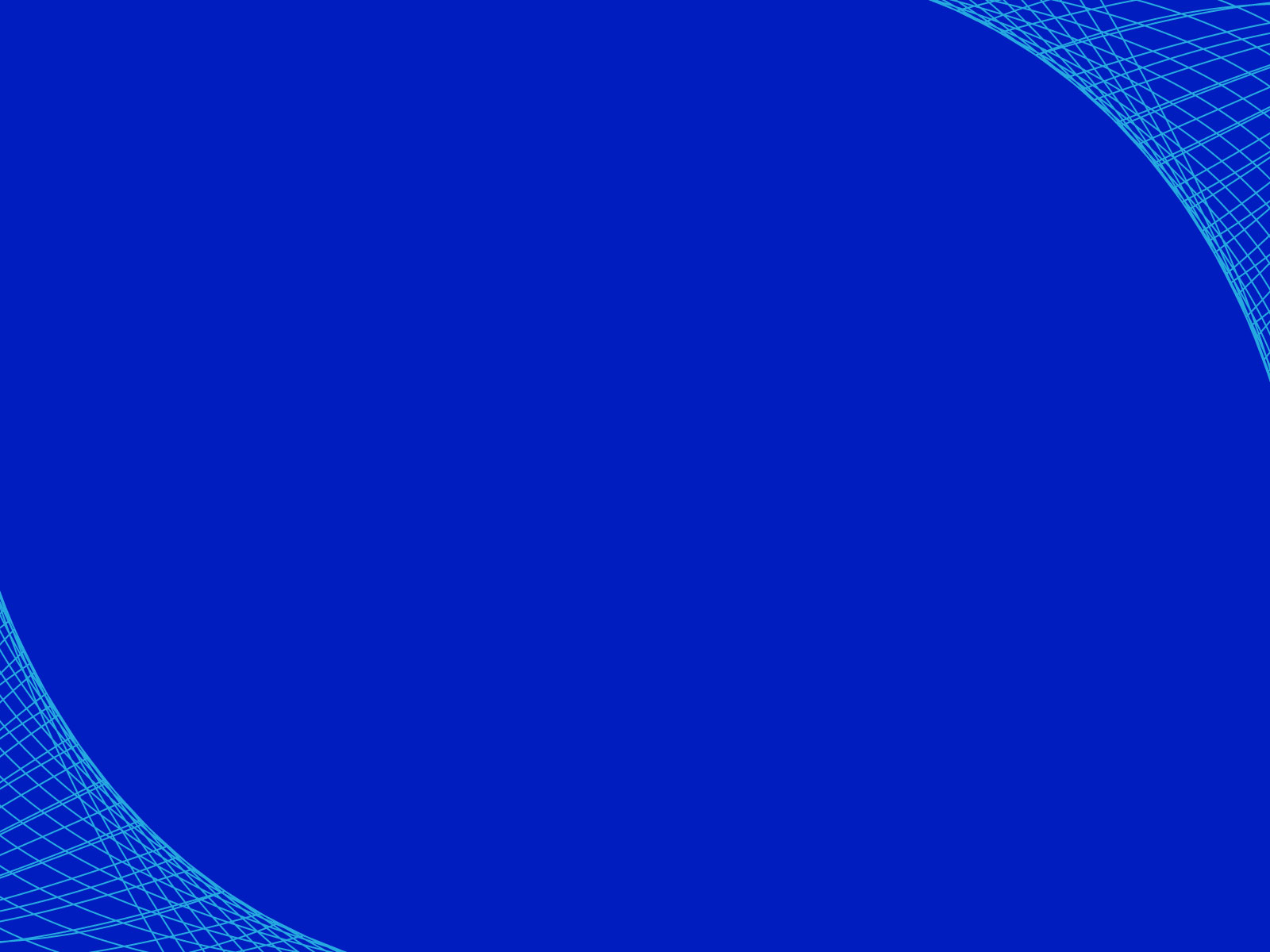 পাঠ পরিচিতিঃ
শ্রেণিঃ ১ম
পাঠের নামঃ বর্ণ শিখি
বিষয়ঃ বাংলা
সময়ঃ ৪০ মিনিট
তারিখঃ ১৯/০২/২০২০ খ্রিঃ
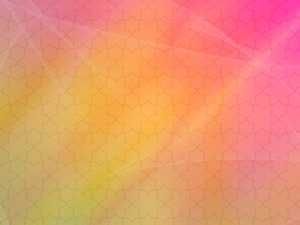 শিখনফলঃ
বলাঃ ১.১.১   বাক্য ও শব্দে ব্যবহৃত বাংলা বর্ণমালার ধ্বনি স্পষ্ট  ও শুদ্ধভাবে বলতে পারবে।
শোনাঃ ১.১.১   বাক্য ও শব্দে ব্যবহৃত বাংলা বর্ণ মালার ধ্বনি মনযোগ সহকারে শুনবে ও মনে রাখবে।
আবেগসৃষ্টিঃ
এসো একটি ভিডিও দেখি
পূর্বজ্ঞাণ  যাচাইঃ
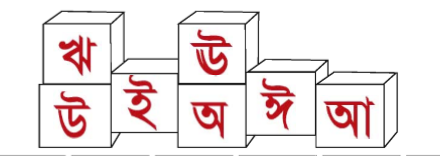 আজকের পাঠ ঘোষণাঃ
আজ আমরা শিখবঃ  এ  ,   ঐ
উপস্থাপনঃ
পাঠ সংযুক্ত ছবি
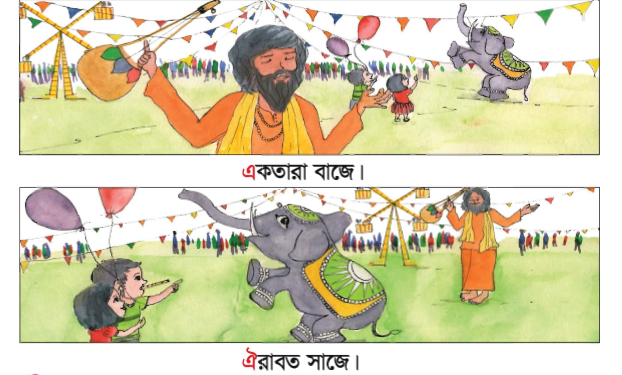 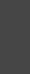 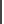 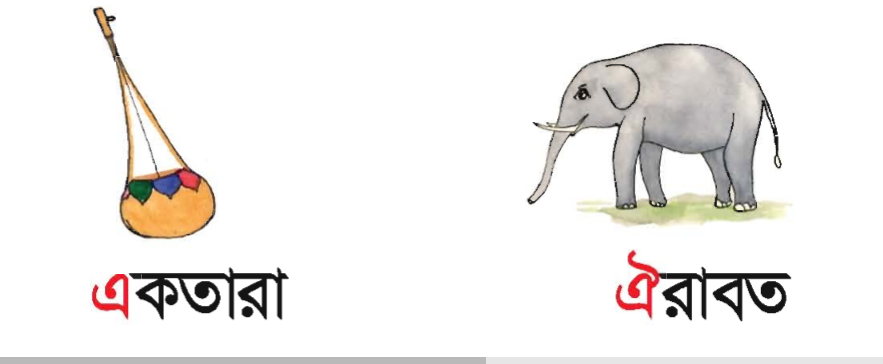 একতারা
এ
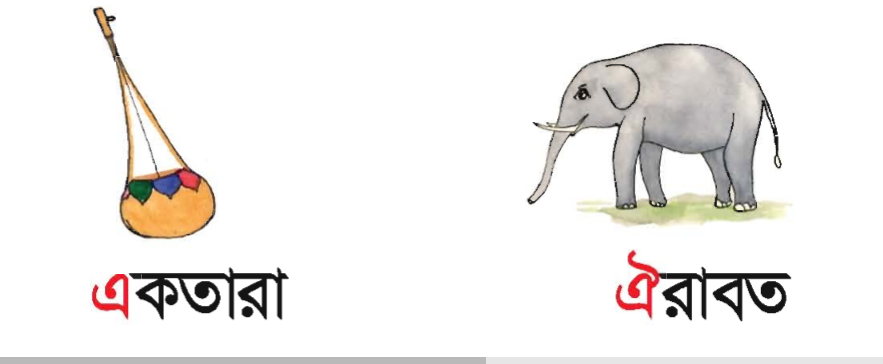 ঐরাবত
ঐ
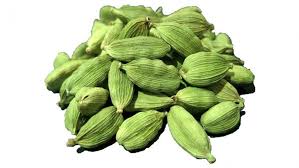 এ
এলাচ
ঐ
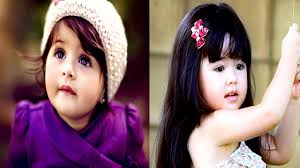 ঐশি
জোড়ায় কাজ
ছবি দেখে মিলিয়ে তোমার সাথীকে দেখাও
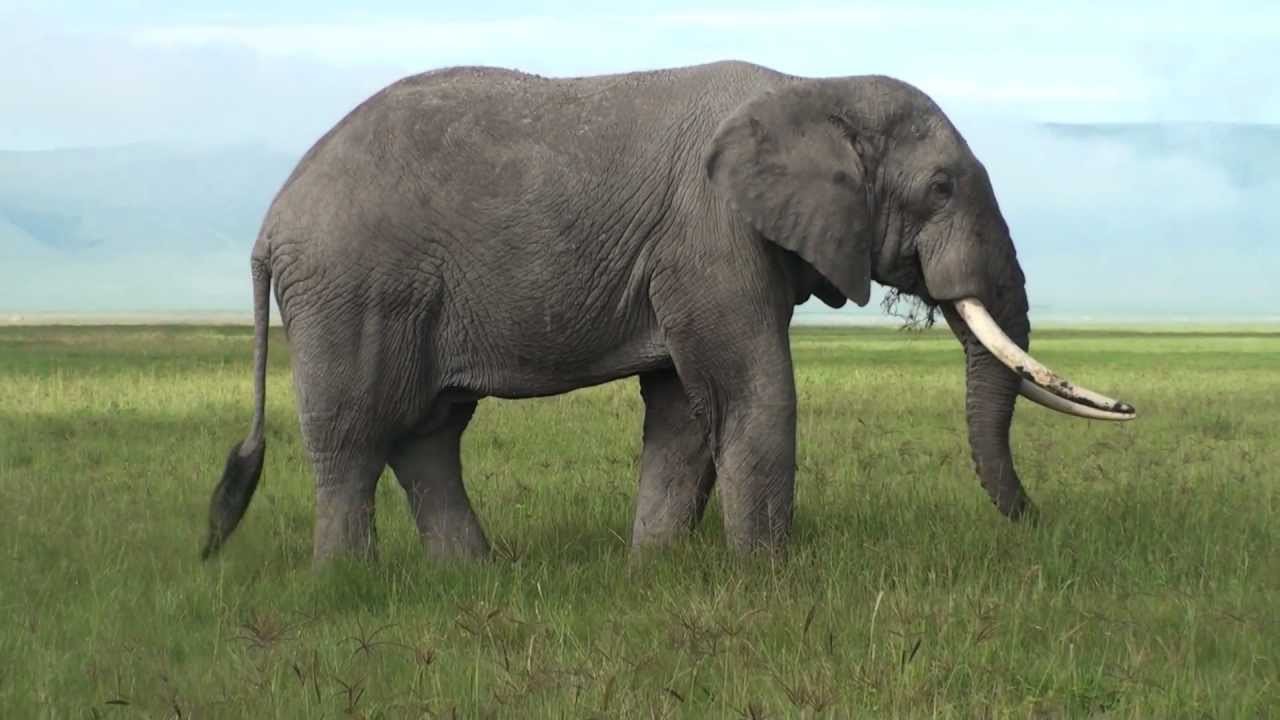 এ
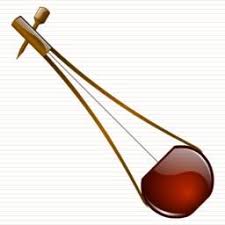 ঐ
মূল্যায়ন
খাতায় এ ঐ দুটি বর্ণ তিন বার করে লিখ
ধন্যবাদ